HİNDİ KULUÇKASI
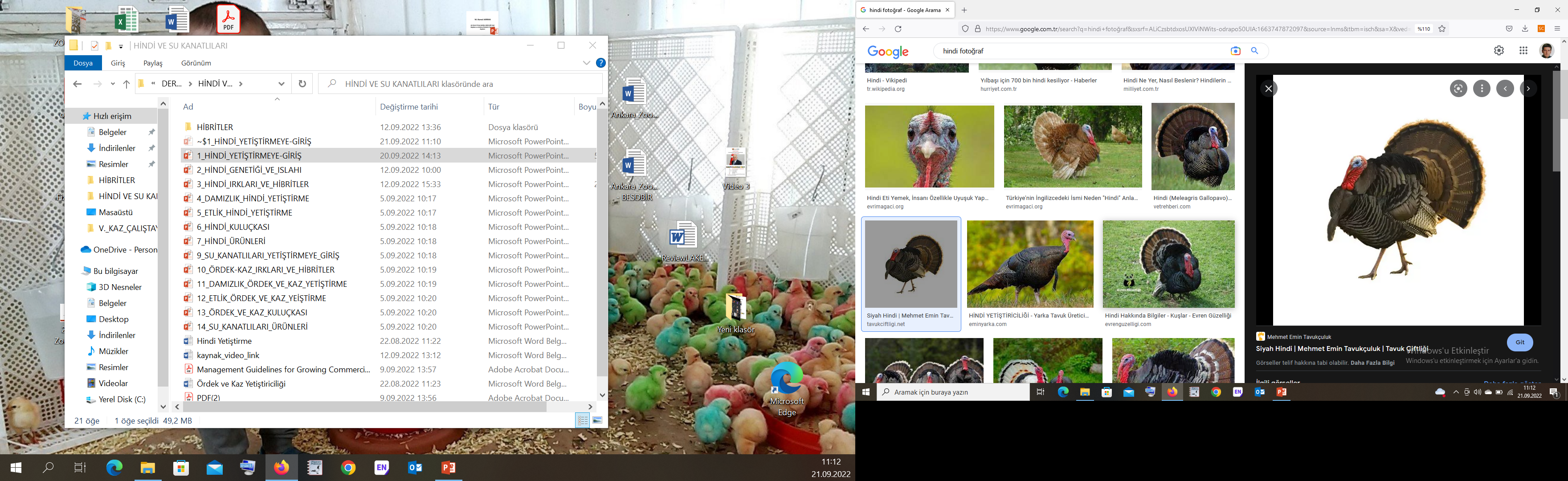 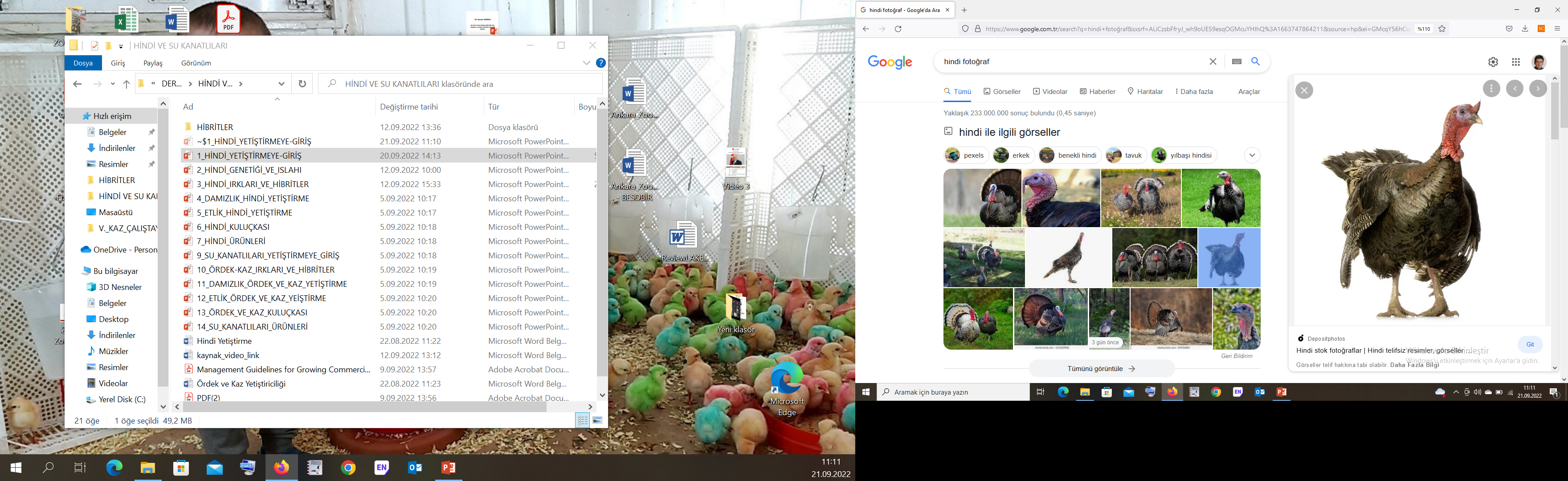 Dr. Öğr. Üyesi Ahmet UÇAR

Hindi ve Su Kanatlıları Yetiştirme Dersi
Ankara Üniversitesi Ziraat Fakültesi Zootekni Bölümü
Giriş
Embriyo gelişimi tüm kanatlılarda olduğu gibi hindilerde de döllenme ile başlayan ve yumurtlama esnasına kadar devam eden; uygun şartlar sağlandığında dış ortamda 28 günde tamamlanan bir süreçtir.
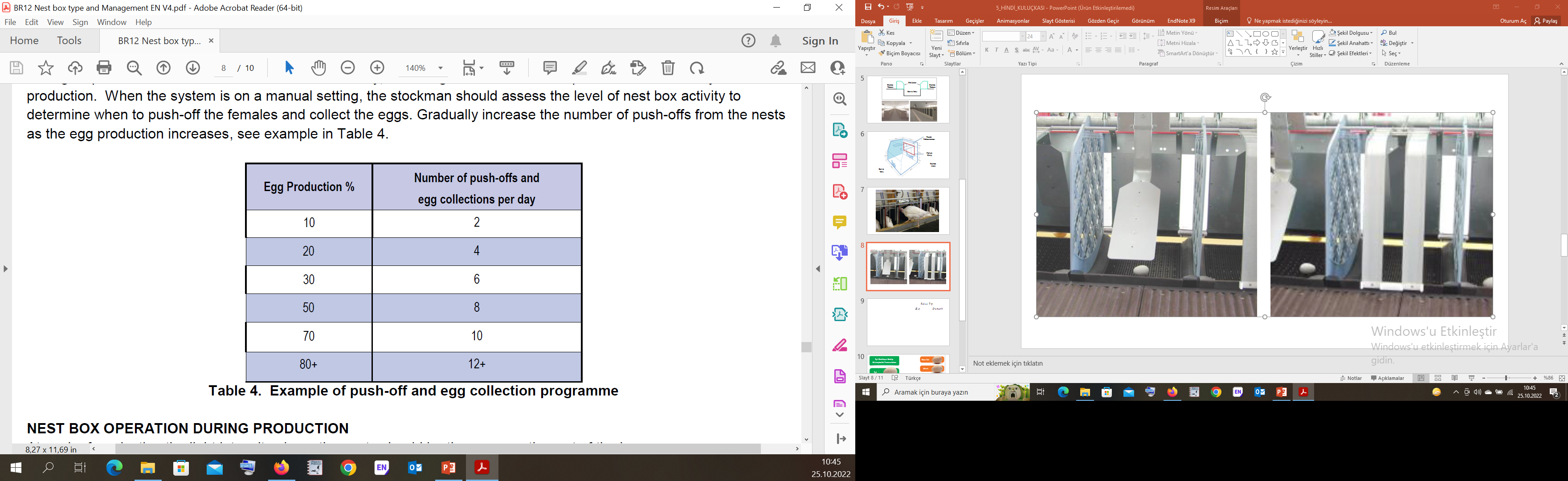 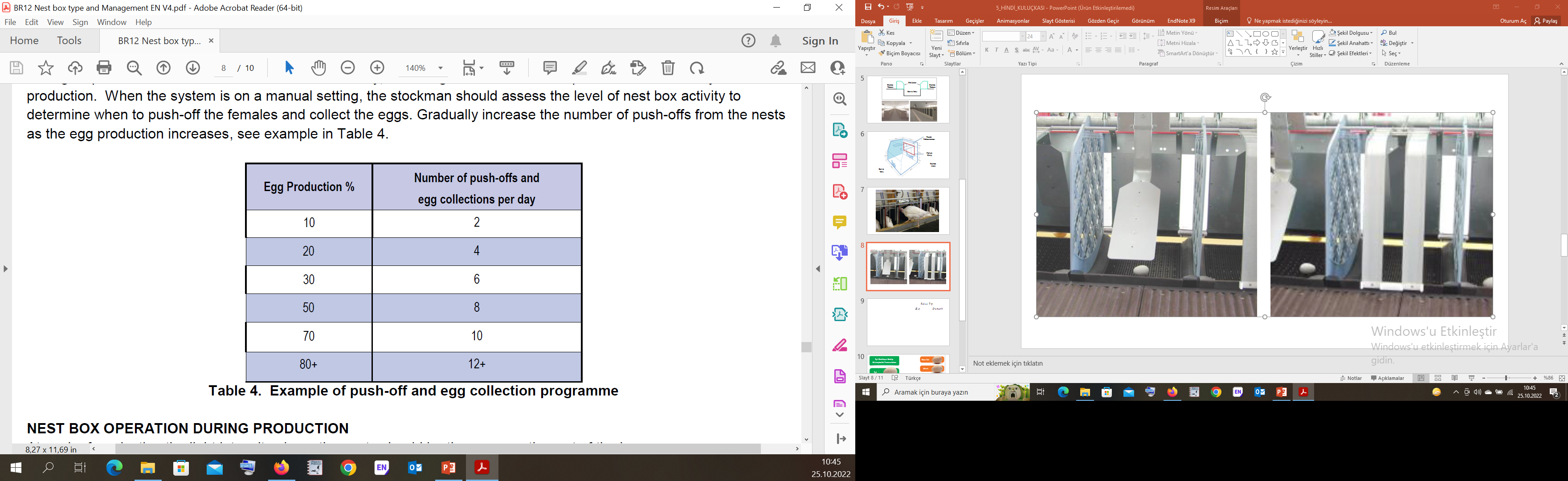 Yumurta Verimi (%)
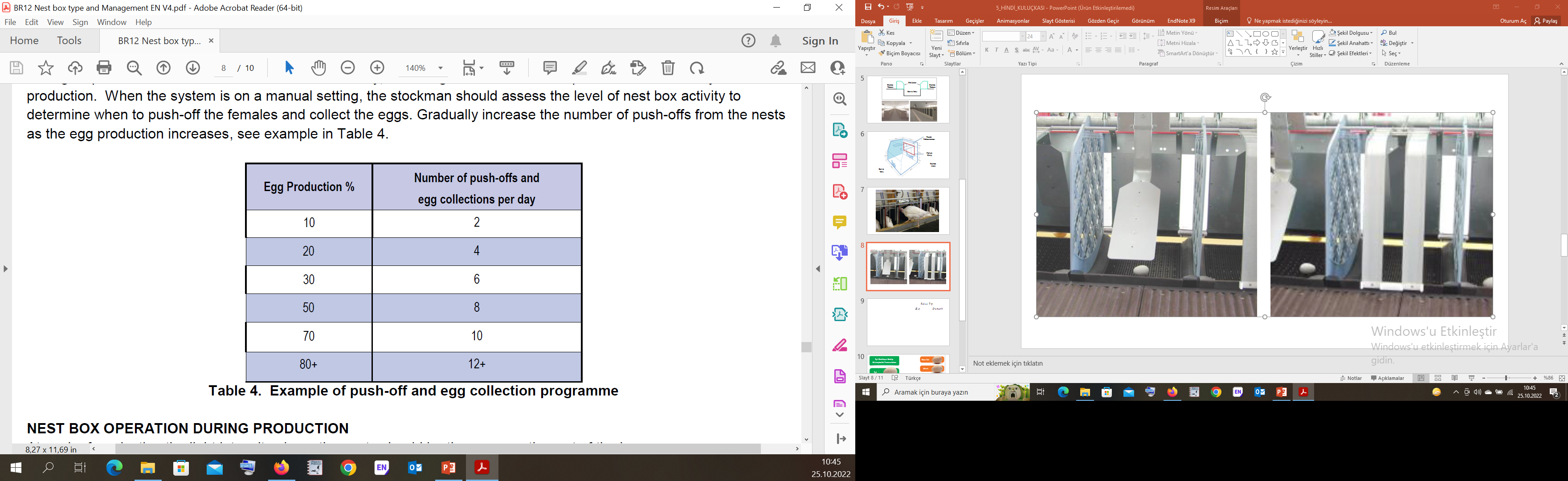 Günlük Yumurta Toplama Sayısı
Yumurta Temizleme
Yumurtalar toplandığında, kabuk yüzeyinde kalan hafif saman, talaş veya çöp kalıntıları nazikçe temizlenmelidir. Çok kirli yumurtalar ve yerdeki yumurtalar atılmalıdır. Bu noktada yumurtalar, yumurta dezenfektan makinesi veya fümigasyon ile sterilize edilmelidir.
Fumigasyon
Etkili bir dezenfeksiyon için %70 NN, 21 ºC sıcaklıkta, 600 mg/m3 formaldehitli hava verilerek yumurtalar 20 dakikada fumige edilmelidir. Konsantrasyonun hazırlanması için;
* 1m3 hava için 30 g potasyum permanganat ile 45 ml %40’lık formolin solüsyonu karıştırılır.
* Her m3 hava için 10 g %91’lik paraformaldehit ısıtılır.
Yumurta Tasnifi
* Yumurta Kabuğu yüzeyinde bulunabilecek zararlı organizmaları ortadan kaldırmak veya azaltmak
* Yumurtaların mikrobiyal kirleticilerle temas etmesini önlemek
* Kuluçka Randımanını korumak için uygun sıcaklık ve nemin kontrolünü sağlamak
[Speaker Notes: Yumurtalar kuluçkahaneye gelmeden önce insan etkileşimi, dışkı materyali, zemin çöpü ve havadaki toz gibi birçok kontaminasyon kaynağıyla temas edebilirler. Yumurtalar soğuduğunda, organizmalar yumurta kabuğu gözeneklerinden emilir. Yumurta kabuğu yüzeyini soğumadan önce temizlemek ve sterilize etmek bu kadar önemli olmasının nedeni budur. Yumurtalar en kısa sürede yumurta sınıflandırma odasına transfer edilmelidir. Yer yumurtaları olası çapraz bulaşmayı önlemek için folluk yumurtalarından ayrı olarak toplanmalı ve işlenmelidir.]